WWF России
Инициативы неправительственных организаций как драйвер экологической ответственности российского бизнеса
Шварц Е.А., д.г.н.
Директор по природоохранной политике

WWF России

15 декабря 2017
Инициатива «Раскройся в год экологии»
WWF России
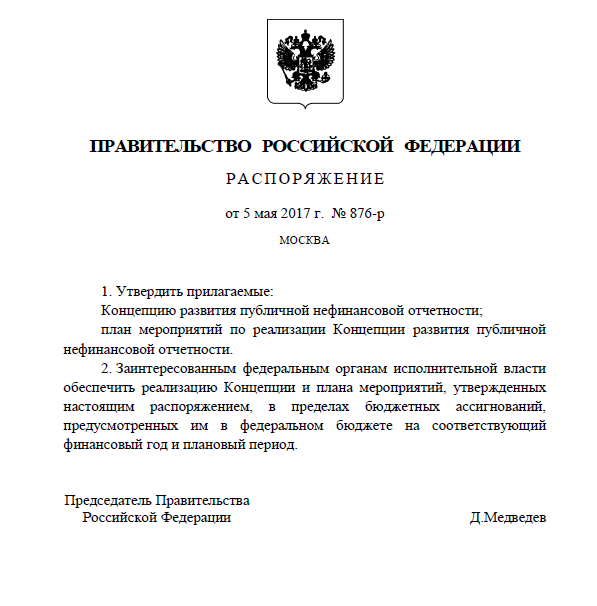 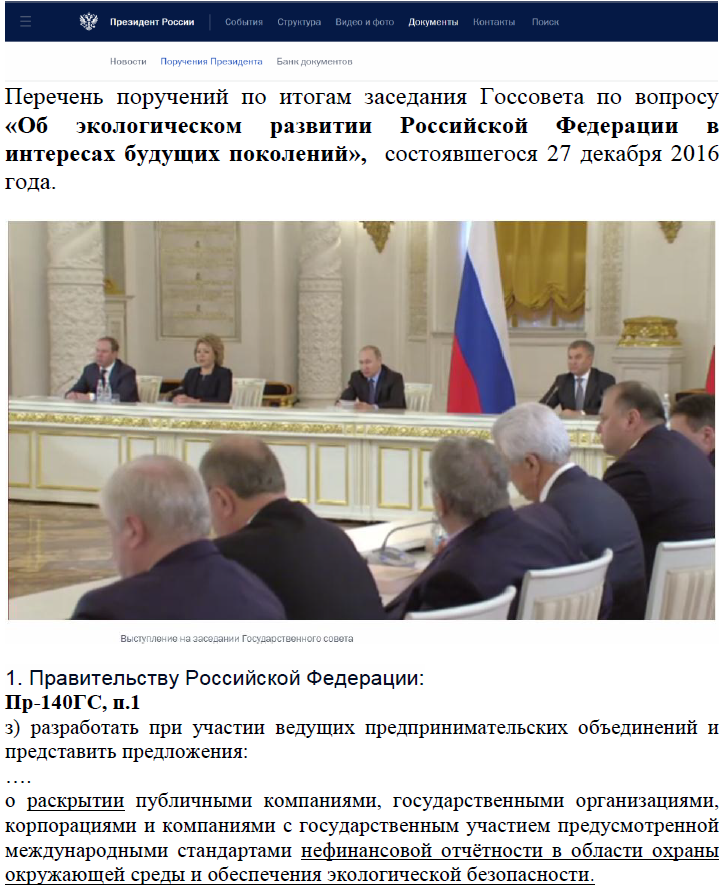 Гражданское общество давно говорит :
открытость информации – это путь к конструктивному диалогу общества и бизнеса
WWF России
В чем заключается проблема?
Отсутствие диалога с заинтересованными сторонами на ранних стадиях проектов и последующие конфликты
Несовершенство законодательства в части ОВОС и участия общественности -
Нет возможности реально участвовать ни в обсуждении решений, ни в защите своих экологических прав
Информационная закрытость
Снижение инвестиционной привлекательности бизнеса
Отсутствие достоверной экологической информации
WWF России
Роль общественных инициатив в повышении прозрачности бизнеса и вовлечению гражданского общества в процесс принятия решений
Рейтинг – общественная инициатива по созданию «мягких» стимулов для бизнеса:
 - раскрывать информацию, которая действительно важна для общества
- выстраивать диалог с заинтересованными сторонами
- работать над снижением негативных воздействий на состояние окружающей среды НВОС
Клуб разработчиков рейтингов
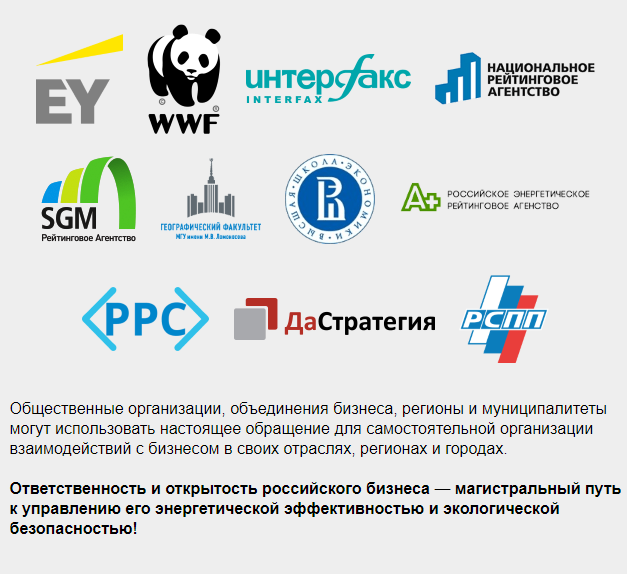 WWF России
Наш опыт разработки рейтингов
Вовлечение компаний в обсуждение методики обеспечивает
доверие к результатам
Совершенствование методики
Критика
Как подняться в рейтинге?
В последующем – совершенствование экологического менеджмента, снижение негативного воздействия, инвестиции в сохранение биоразнообразия
На первых порах – раскрыть информацию
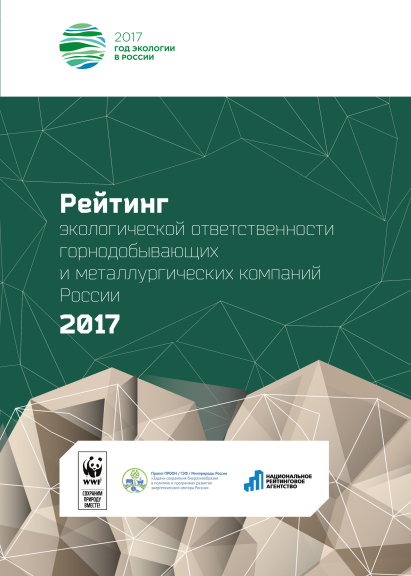 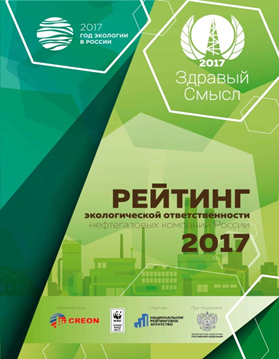 WWF России
Что дальше?
Совершенствовать методики
Рейтинговать другие отрасли с высокими рисками негативных воздействий на состояние окружающей среды (энергетика).
НО САМОЕ ГЛАВНОЕ
Учет результатов рейтингов в кредитном рейтинговании и при кредитовании
Развитие механизмов общественной верификации информации: 
Достоверность и Полнота информации
Развитие механизма общественного заверения нефинансовой информации
WWF России
Спасибо
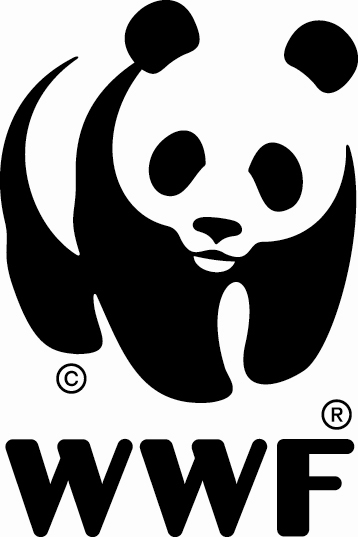